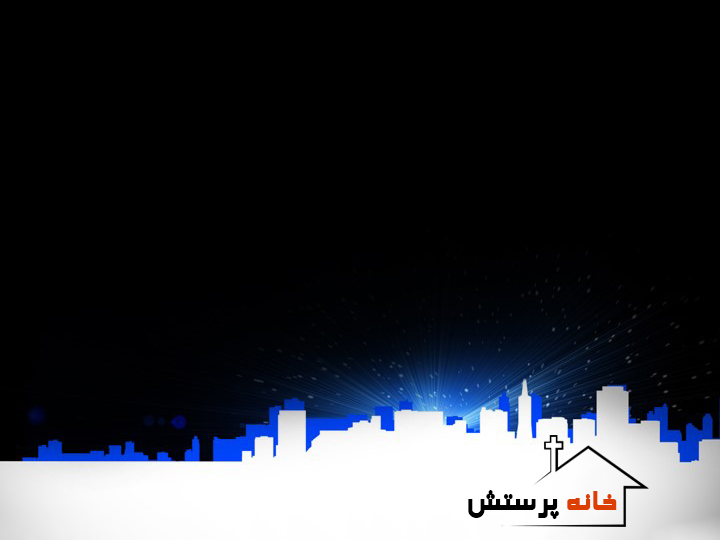 خداوند را سپاس گویید
نامِ او را بسرایید ای مومنین
ملّت ها را از کارهایش
با خبر سازید ای همه ی خادمین
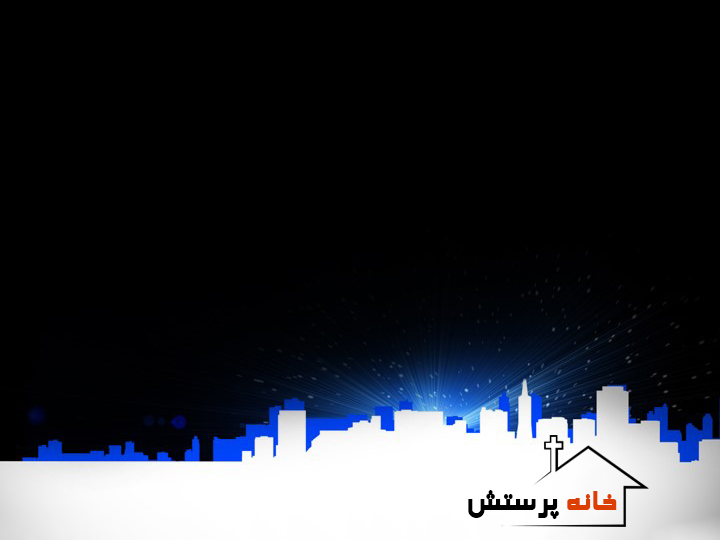 بسرایید از بهرِ او
سرودهای ستایشی ای مومنین‎ 
بازگو کنید کارهای شگفتش
در نامِ قدوسِ او فخر کنید
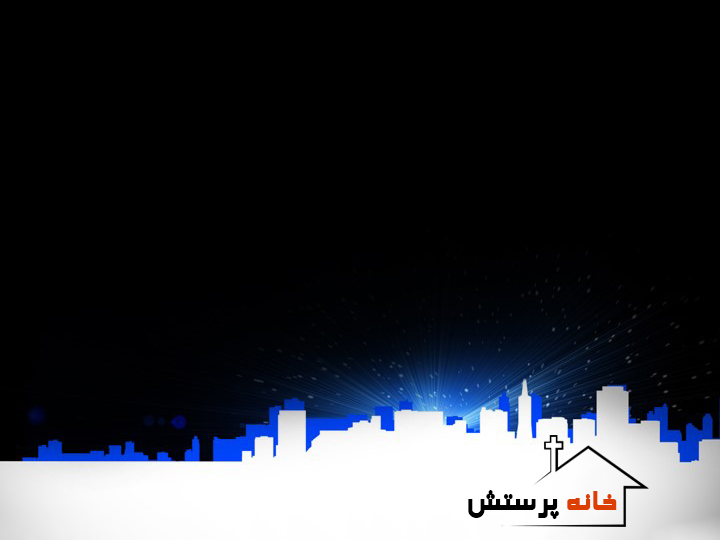 جویندگانَش شادمانی کنند
خداوند و قوتِ او را طلبند
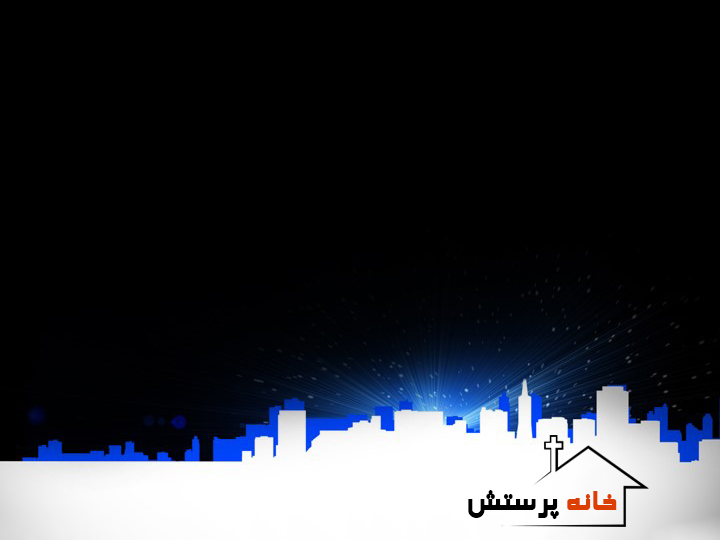 اوست پادشاهِ آسمانی و ما
سربازانِ وفادارَش می مانیم ‎
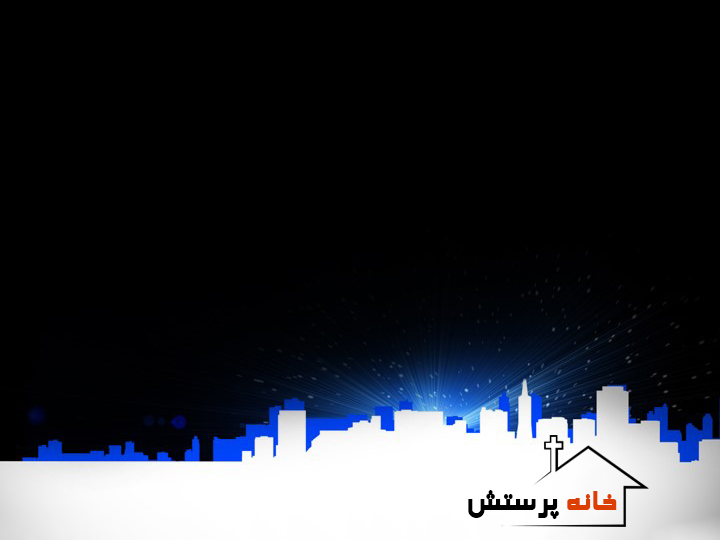 خداوند را سپاس گویید
نامِ او را بسرایید ای مومنین
ملّت ها را از کارهایش
با خبر سازید ای همه ی خادمین
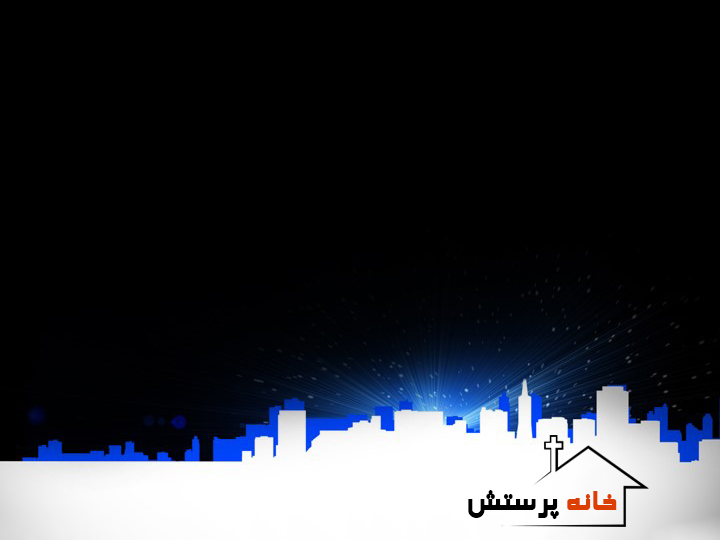 اوست پادشاهِ آسمانی و ما
سربازانِ وفادارَش می مانیم ‎